Qari mill-Ktieb
tal-Atti tal-Appostli
Atti 18, 23-28
Wara li għadda ftit 
taż-żmien f’Antjokja, Pawlu telaq u qagħad idur minn post għal ieħor fl-art tal-Galazja u l-Friġja,
iwettaq id-dixxipli kollha. Wieħed Lhudi minn Lixandra, jismu Apollu, wasal Efesu. Kien raġel jinqala’ biex jitkellem, u
għaref fl-Iskrittura. Kien mgħallem fit-Triq 
tal-Mulej, u kien jitkellem b’ħeġġa kbira u jgħallem fuq Ġesù, għad li kien jaf
biss bil-magħmudija ta’ Ġwanni. Dan beda jitkellem bi qlubija kbira 
fis-sinagoga. Prixxilla u Akwila semgħuh; ħaduh
magħhom u fissrulu t-Triq ta’ Alla iktar bir-reqqa. Billi hu ried imur l-Akaja, 
l-aħwa għamlulu l-qalb u kitbu lid-dixxipli biex
jilqgħuh. Meta wasal hemm, bis-saħħa tal-grazzja li kellu, kien ta’ għajnuna kbira għal dawk li kienu emmnu.
U bil-qawwa kollha kien jagħlaq ħalq il-Lhud quddiem kulħadd billi jurihom mill-Iskrittura li Ġesù hu l-Messija.
Il-Kelma tal-Mulej
R:/ Irroddu ħajr lil Alla
Salm Responsorjali
R:/  Alla s-sultan tal-art kollha
Popli kollha, ċapċpu jdejkom,
għajtu b’leħen ta’ ferħ lil Alla!
Għax il-Mulej, l-Għoli, hu tal-biża’,
sultan kbir fuq l-art kollha.
R:/  Alla s-sultan tal-art kollha
Għax Alla s-sultan tal-art kollha:
għannulu bis-sengħa għanja sabiħa.
Isaltan Alla fuq il-ġnus kollha,
joqgħod Alla fuq it-tron imqaddes tiegħu.
R:/  Alla s-sultan tal-art kollha
Jinġemgħu l-kbarat 
tal-popli
mal-poplu ta’ Alla ta’ Abraham.
Għax ta’ Alla huma 
l-kapijiet tal-art;
hu fl-għoli fuq kulħadd.
R:/  Alla s-sultan tal-art kollha
Hallelujah, Hallelujah
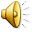 Ħriġt mingħand il-Missier u ġejt fid-dinja.
Se nerġa’ nħalli d-dinja u mmur għand il-Missier.
Hallelujah, Hallelujah
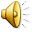 Qari mill-Evanġelju skont 
San Ġwann
Ġw 16, 23b-28
R:/ Glorja lilek Mulej
F’dak iż-żmien, Ġesù qal lid-dixxipli tiegħu:
“Tassew tassew ngħidilkom, kulma titolbu lil Missieri f’ismi jagħtihulkom. Sa issa ma tlabtu xejn f’ismi.
Itolbu u taqilgħu, biex 
il-ferħ tagħkom ikun sħiħ. Dan għedthulkom 
bit-tixbihat.
Għad tasal siegħa meta ma nkellimkomx aktar 
bit-tixbihat, imma 
bil-miftuħ inħabbrilkom dwar il-Missier.
Dakinhar intom titolbu f’ismi, u ma ngħidilkomx li jien nitlob lill-Missier għalikom, għax il-Missier stess iħobbkom,
billi intom ħabbejtu lili u emmintu li jiena ġejt mingħand Alla. Ħriġt mingħand il-Missier u ġejt fid-dinja.
Se nerġa’ nħalli d-dinja 
u mmur għand 
il-Missier”.
Il-Kelma tal-Mulej
R:/ Tifħir lilek Kristu